universidade aberta do sus   Ufpel – Universidade Federal de Pelotas              Departamento de medicina social             Especialização em saúde da família
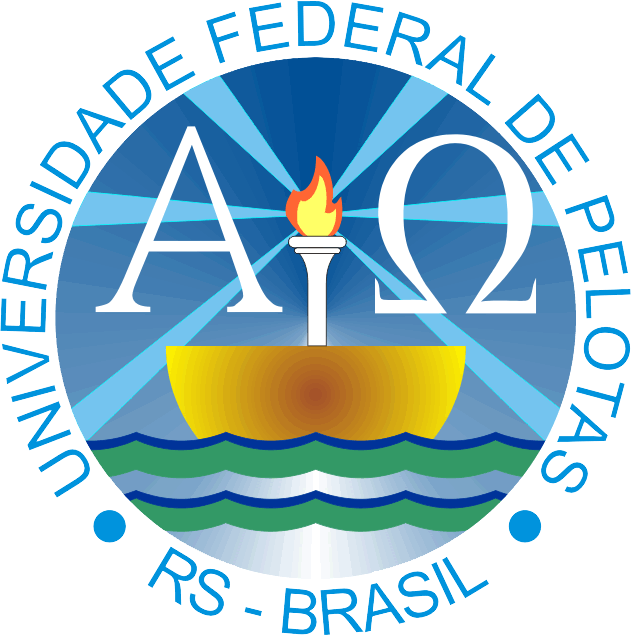 Trabalho de Conclusão de Curso apresentado à Universidade Federal de Pelotas como requisito parcial, à obtenção de título de especialista de Saúde da Família.

Teresina, 28 de Agosto de 2014.
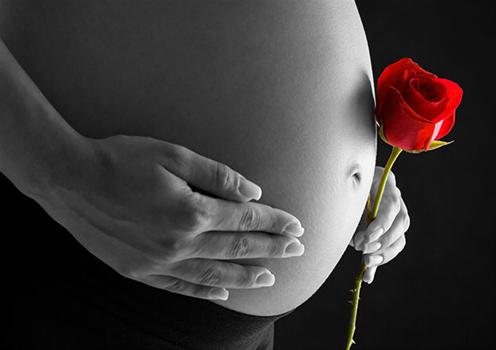 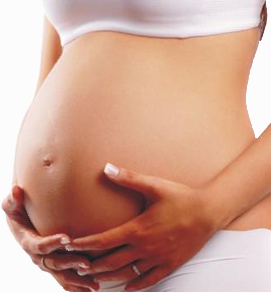 Mayara Russanna Duarte Pereira de Melo
Atenção À Saúde da Mulher Durante o Pré Natal.




Orientador: Mauri Caldeira Reis
Qualificar a Atenção ao Pré-Natal e Puerpério na ESF, Theresa Maria da Conceição, Agrestina/PE.




Orientador: Mauri Caldeira Reis
Introdução
Qualificação da saúde geral e odontológica da gestante durante o pré natal;

- Atendimento Integral  com ênfase em uma assistência eficaz com a enfermagem;

- Implantação da assistência odontológica com gestantes da área;
Introdução
Município de Agrestina, localizado no Agreste Pernambucano, há 150 km da capital, com uma população de 24 mil habitantes
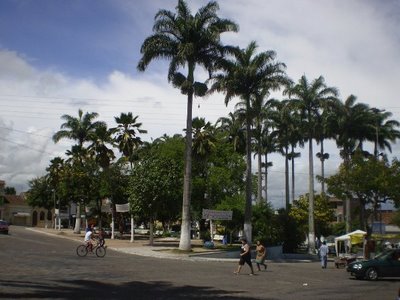 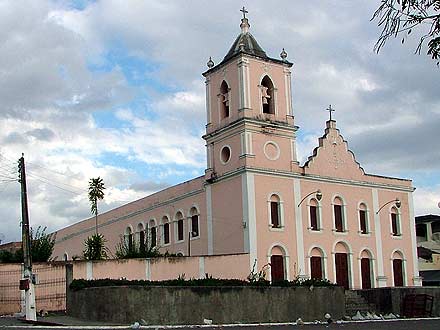 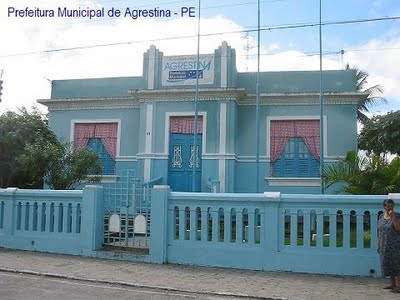 introdução
UBS Thereza Maria da Conceição :
Localizado na Zona Urbana do Município;

Equipe Básica: enfermeira, médica, dentista, recepcionista, técnica em enfermagem, auxiliar em saúde bucal, 5 agentes comunitário de saúde e serviços gerais;

Segue protocolo do Ministério da Saúde para atendimento de enfermagem para gestantes.
Introdução
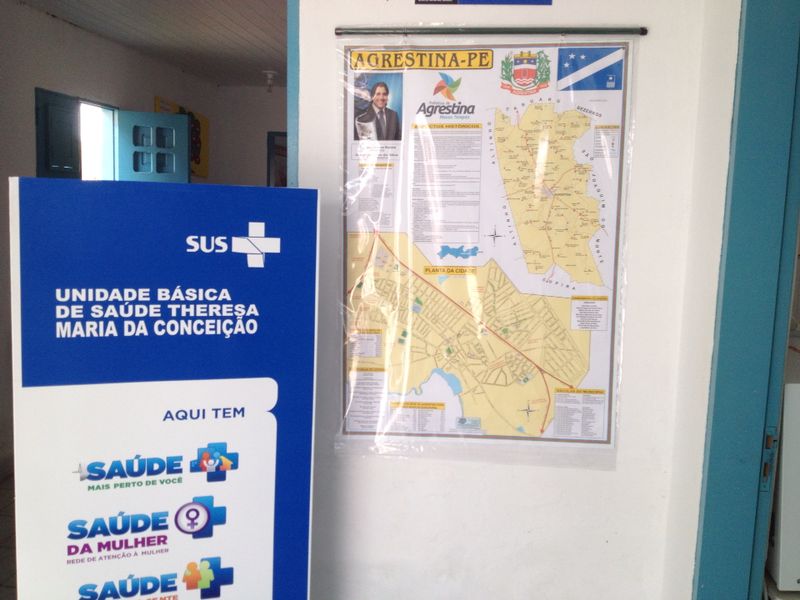 Objetivo geral
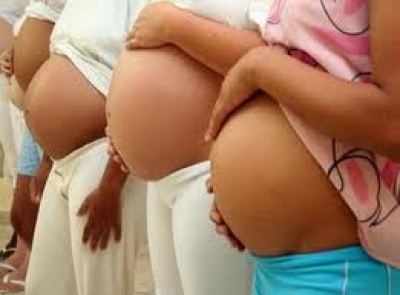 Melhorar a atenção ao Pré Natal e Puerpério.

Através da ampliação da cobertura do pré natal;

Melhoria da adesão ao pré Natal;
Objetivo geral
Melhoria da qualidade da atenção ao pré natal e puerpério da unidade;

Promoção da saúde das mulheres no período gestacional.
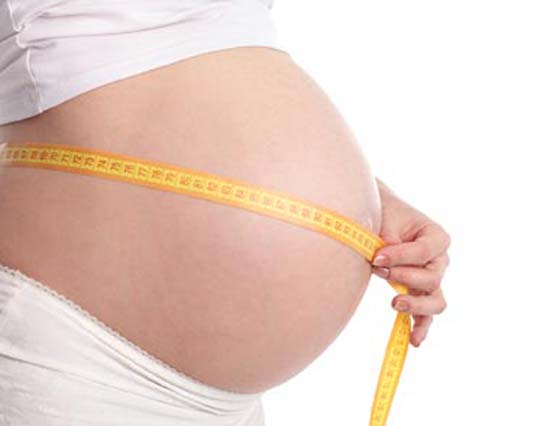 Ações realizadas
Acolhimento da gestante pela equipe da UBS;

Captação das mulheres no primeiro trimestre gestacional;

Solicitação de vacinas e exames complementares;
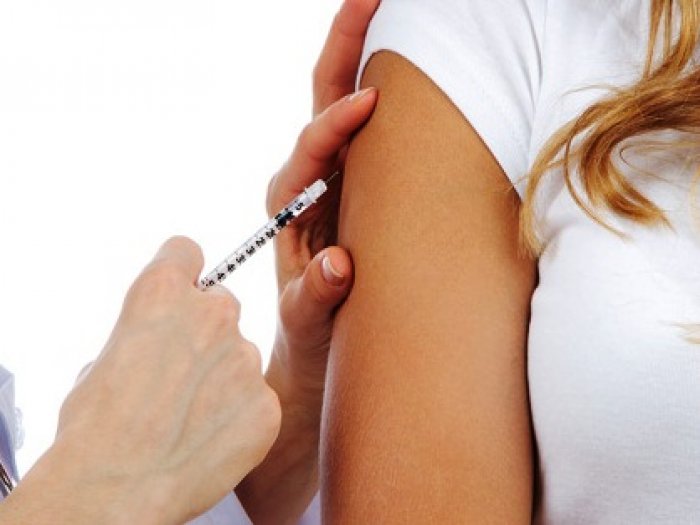 Ações realizadas
Instrução sobre alimentação saudável e prática de exercícios físicos;

Combate ao álcool, fumo e drogas
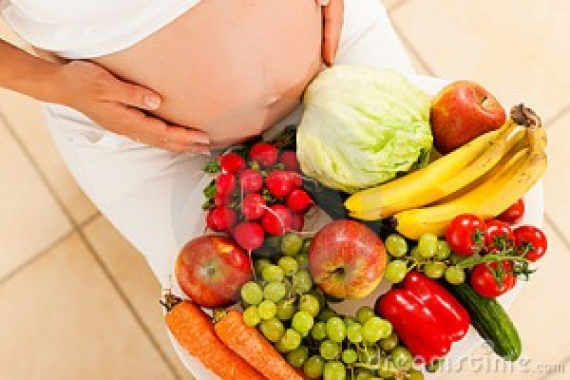 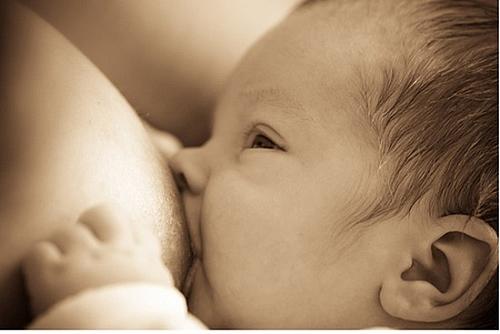 Ações realizadas
Incentivo ao aleitamento materno;

Implantação da consulta odontológica de rotina;

Atendimento prioritário em problemas agudos;
Ações realizadas
Busca ativa das gestantes faltosas;

Conferência de prontuário e obtenção de registros com ACS’s.
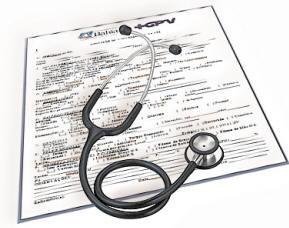 Logística
Acolhimento realizado pela equipe:
Capacitação dos funcionários;
Discussão do Manual Técnico do Pré Natal e Puerpério do Ministério da saúde;
Estabelecimento do Vínculo;
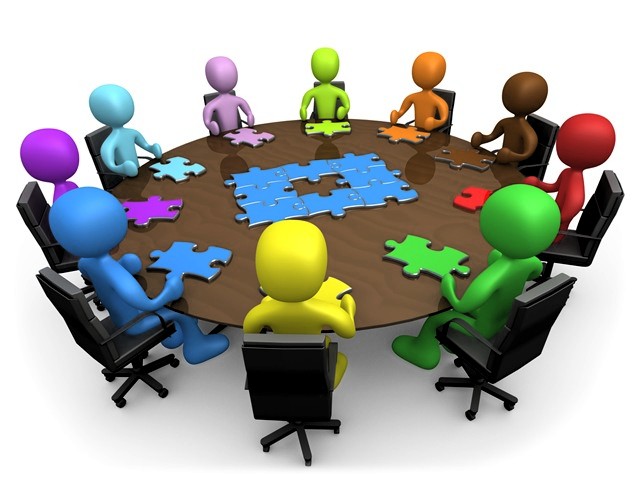 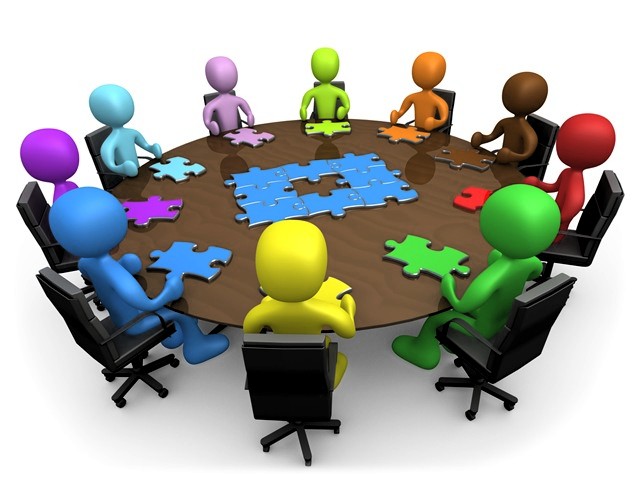 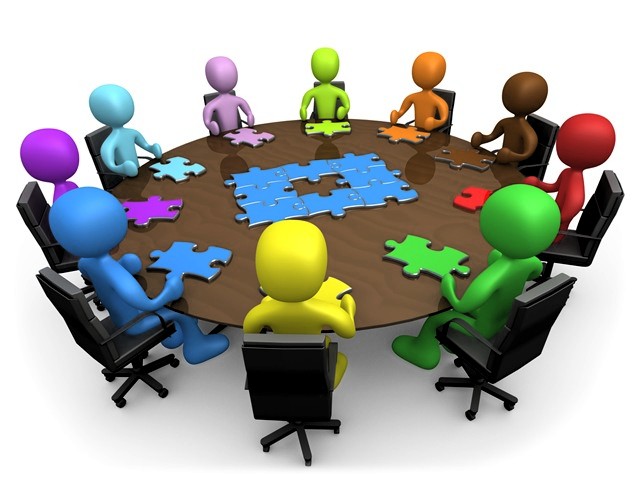 Logística
Relação da gestante x UBS;

Captação de novas mulheres no primeiro trimestre.
Logística
Aproveitamento das consultas para solicitação de exames e vacinas;

Palestras Educativas: Obesidade, prevenção de doenças, incentivo a práticas de exercício físico;
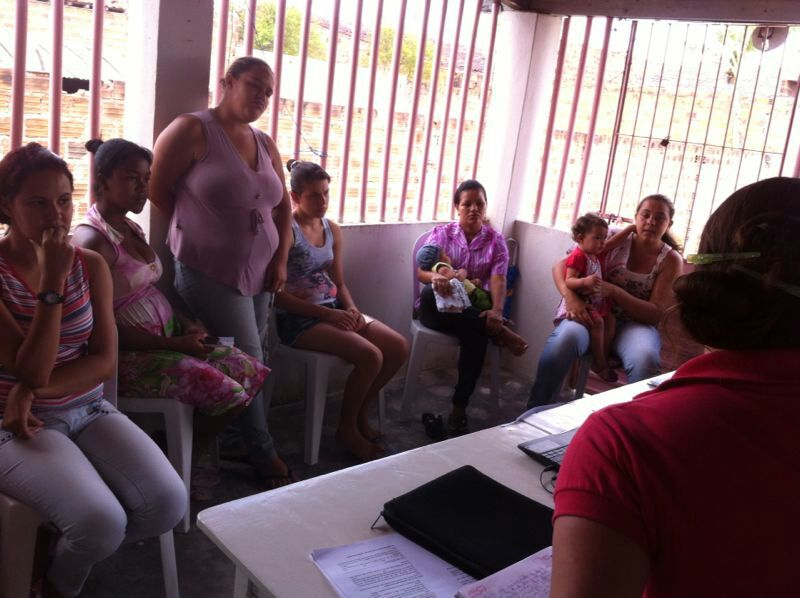 Logística
Material ilustrativo: Alimentação saudável e Instrução de Higiene;

Fotos e textos: Impacto das drogas e bebidas para o feto;
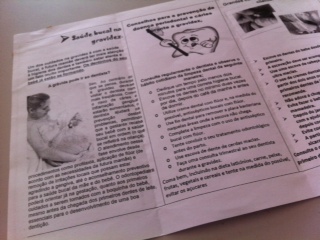 logística
Orientação sobre a importância da consulta odontológica na gestação;

 Educação da comunidade para o apoio de tal prática;

 Busca ativa das gestantes faltosas e agendamento prioritário;

 Reunião semanal com ACS para detecção de novos casos;
Logística
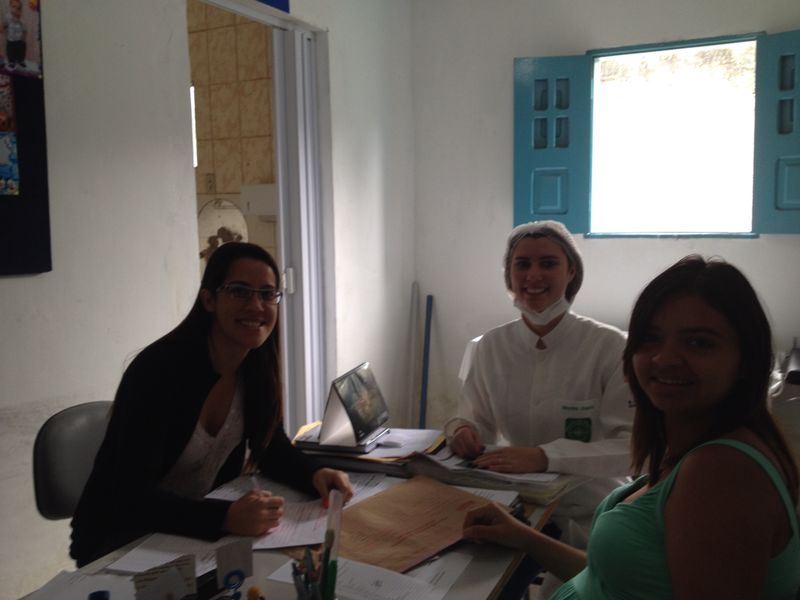 Convite para consulta odontológica à gestante Jéssica
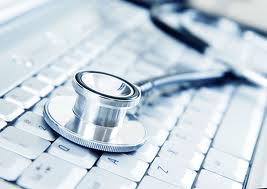 logística
Palestras e instrucional sobre aleitamento materno.

Reunião interna de enfermagem+odontologia para elaboração de consultas subsequentes ;

 Consolidação na planilha eletrônica.
logística
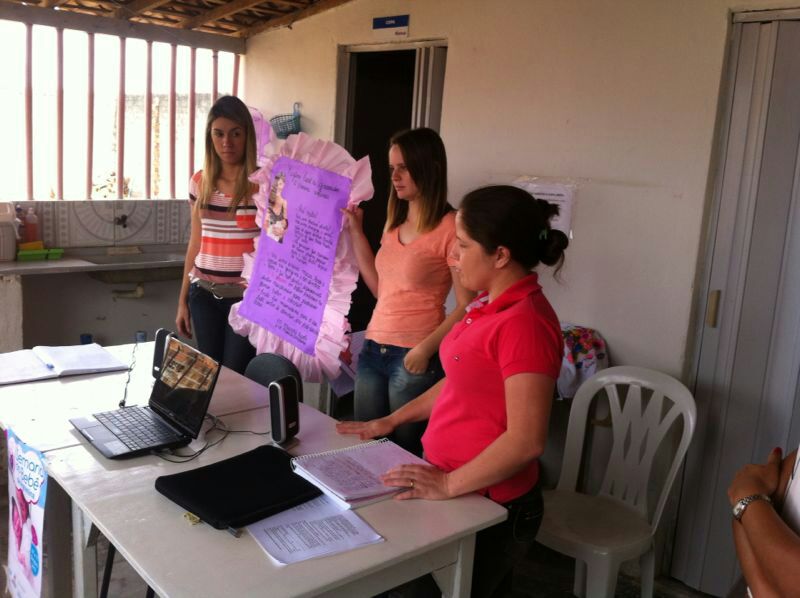 Palestra na UBS sobre aleitamento materno
Objetivos, Metas e resultados
Objetivo 1: Ampliar a cobertura do pré-natal

Meta 1: Ampliar a cobertura das gestantes residentes na área de abrangência da unidade de saúde que frequentam o programa de pré-natal na unidade de saúde para 80%.


24, 21, 23 e 25.
Figura 1 - Proporção de gestantes cadastradas no programa de pré-natal e puerpério
Objetivos, Metas e resultados
Objetivo 1: Ampliar a cobertura do pré-natal

Meta 2:  Garantir a captação de 100% das gestantes residentes na área de abrangência da unidade de saúde no primeiro trimestre de gestação.


18,14,18 e 16
Figura 2 - Proporção de gestantes captadas no primeiro trimestre de gestação.
Objetivos, Metas e resultados
Objetivo 1: Ampliar a cobertura do pré-natal

Meta 3: Ampliar a cobertura de primeira consulta odontológica, com plano de tratamento, para 80% das gestantes cadastradas.


9,15,17 e 19
Figura 3 - Proporção de gestantes com primeira consulta odontológica.
Objetivos, Metas e resultados
Objetivo 1: Ampliar a cobertura do pré-nata;

Meta 4: Realizar primeira consulta odontológica em 90% das gestantes classificadas como alto risco para doenças bucais.

Não houve gestante com alto risco para 
doenças orais.
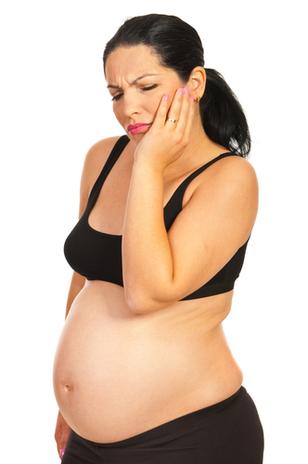 Objetivos, Metas e resultados
Objetivo 2:  Melhorar a adesão ao pré-natal.

Meta 1: Realizar busca ativa de 100% das gestantes faltosas às consultas de pré-natal

Meta 2: Fazer busca ativa de 100% das gestantes, com primeira consulta odontológica programática, faltosas às consultas.
Objetivos, Metas e resultados
Figura 4 - Proporção de busca ativa realizada às gestantes faltosas às consultas odontológicas.
No primeiro mês realizamos 9 buscas, no segundo 11, no terceiro mês 16 e no último mês 13 busca ativa
Objetivos, Metas e resultados
Objetivo 3: Melhorar a qualidade da atenção ao pré-natal e puerpério realizado na Unidade.

Meta 3.1 Realizar pelo menos um exame ginecológico por trimestre em 90% das gestantes durante o pré-natal.
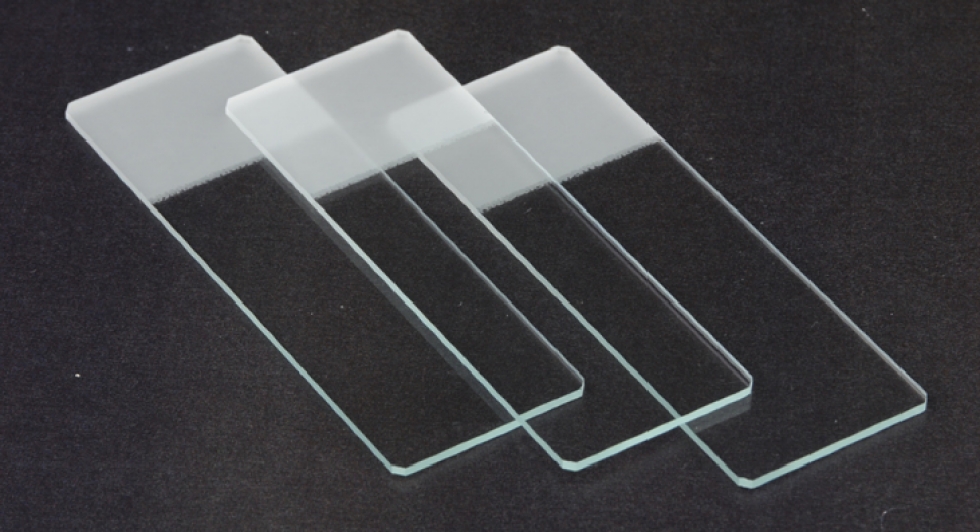 Objetivos, Metas e resultados
Figura 5 - Proporção de gestantes com pelo menos um exame ginecológico por trimestre
No primeiro mês realizamos 3, no segundo e no terceiro 11, e no último mês 12.
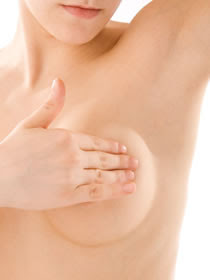 Objetivos, metas e resultados
Meta 3.2: Realizar pelo menos um exame de mamas em 90% das gestantes durante o pré-natal.





Meta 3.3: Garantir a 100% das gestantes a prescrição de suplementação de sulfato ferroso e ácido fólico conforme protocolo.
Objetivos, metas e resultados
Meta 3.4: Garantir a 100% das gestantes a solicitação de ABO-Rh, na primeira consulta

Meta 3.5: Garantir a 100% das gestantes a 
solicitação de hemoglobina/hematócrito em dia (um na primeira consulta e outro próximo à 30ª semana de gestação).

Meta 3.6: Garantir a 100% das gestantes a solicitação de glicemia de jejum em dia (um na primeira consulta e outro próximo à 30ª semana de gestação).
Objetivos, metas e resultados
Meta 3.7: Garantir a 100% das gestantes a solicitação de VDRL em dia (um na primeira consulta e outro próximo à 30ª semana de gestação).


Meta 3.8: Garantir a 100% das gestantes a solicitação de exame de Urina tipo 1 com urocultura e antibiograma em dia (um na primeira consulta e outro próximo à 30ª semana de gestação).
Objetivos, metas e resultados
Meta 3.9. Garantir a 100% das gestantes solicitação de testagem anti-HIV em dia (um na primeira consulta e outro próximo à 30ª semana de gestação)

Meta 3.10. Garantir a 100% das gestantes a solicitação de sorologia para hepatite B (HBsAg), na primeira consulta.
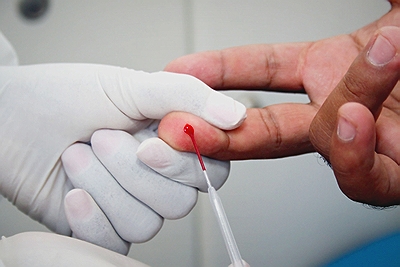 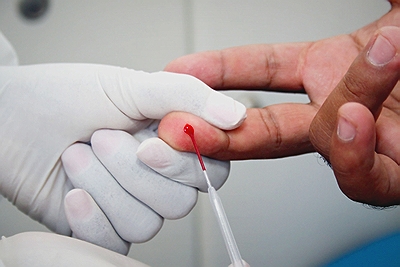 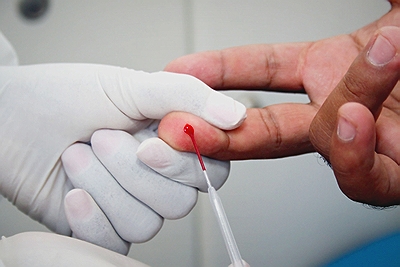 Objetivos, metas e resultados
Meta 3.11: Garantir a 80% das gestantes a solicitação de sorologia para toxoplasmose (IgG e IgM), na primeira consulta (se disponível). Exame essencial em áreas de alta prevalência de toxoplasmose.
20; 17; 21 e 23
Figura 6 - Proporção de gestante com sorologia para toxoplasmose (IgG e IgM) na primeira consulta.
Objetivos, metas e resultados
Meta 3.12: Garantir que 100% das gestantes completem o esquema da vacina anti-tetânica.

Meta 3.13: Garantir que 100 % das gestantes completem o esquema da vacina de Hepatite B.
Objetivos, metas e resultados
Meta 3.14: Realizar avaliação de saúde bucal em 100% das gestantes durante o pré-natal
Figura 7 – Proporção de gestantes com avaliação de saúde bucal.
9; 10; 16 e 18
Objetivos, metas e resultados
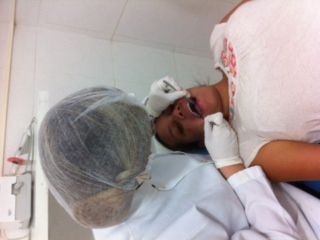 Atendimento Odontológico na UBS.
Objetivos, metas e resultados
Meta 3.15. Realizar exame de puerpério em 90% das gestantes entre o 30º e 42º dia do pós-parto.
Figura 8 – Proporção de gestantes com exame de puerpério entre 30º e 42º dia do pós-parto.
0; 0 ; 5 e 1 exame puerperal.
Objetivos, metas e resultados
Meta 3.16. Concluir o tratamento dentário em 70% das gestantes com primeira consulta odontológica
Figura 9 - Proporção de gestantes com primeira consulta odontológica com tratamento dentário concluído.
3; 6; 10 e 9 Conclusão de tratamento.
Objetivos, metas e resultados
Objetivo 4. Melhorar registro das informações.

Meta: 4.1. Manter registro na ficha espelho de pré-natal/vacinação em 100% das gestantes.
Objetivos, metas e resultados
Objetivo 5. Mapear as gestantes de risco

Meta 5.1. Avaliar risco gestacional em 100% das gestantes.

Meta 5.2: Realizar avaliação da prioridade de atendimento odontológico em 100% das gestantes cadastradas na unidade de saúde.
Indicador 25: Proporção de gestantes com avaliação de prioridade de atendimento odontológico.
Objetivos, metas e resultados
Objetivo 6. Promover a Saúde no pré-natal
 
Meta 6.1. Garantir a 100% das gestantes orientação nutricional durante a gestação.

Meta 6.2. Promover o aleitamento materno junto a 100% das gestantes.
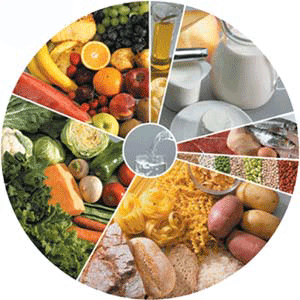 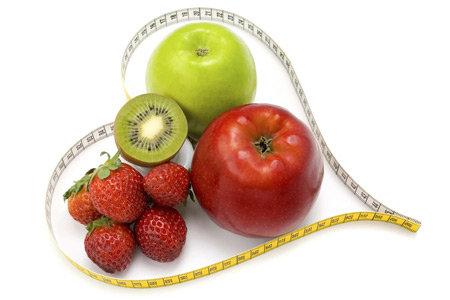 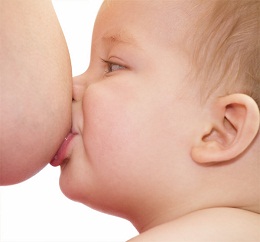 Objetivos, metas e resultados
Meta 6.3: Orientar 100% das gestantes sobre os cuidados com o recém-nascido (teste do pezinho, decúbito dorsal para dormir).
Figura 10 - Proporção de gestantes que receberam orientação sobre o cuidado com o recém-nascido.
6; 6; 7 e 5.
Objetivos, metas e resultados
Meta: 6.4. Orientar 100% das gestantes sobre anticoncepção após o parto
Figura 11 - Proporção de gestantes com orientação sobre anticoncepção após o parto
6; 6; 7 e 5.
Objetivos, metas e resultados
Meta: 6.5. Orientar 90% das gestantes sobre os riscos do tabagismo e do uso de álcool e drogas na gestação.

Meta 6.6: Dar orientações para 100% das gestantes e puérperas com primeira consulta odontológica em relação a sua higiene bucal.
resultados
Indicador 1: Proporção de gestantes cadastradas no programa de pré-natal e puerpério.

Meta: 80%				Resultado:100%

Indicador 2: Proporção de gestantes captadas no primeiro trimestre de gestação. 

Meta: 100%				Resultado:78,3%
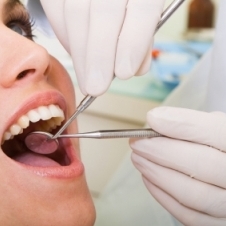 Resultados
Indicador 3: Proporção de gestantes com primeira consulta odontológica. 
Meta: 80%				Resultado: 76%	

Indicador 4: Proporção de gestantes de alto risco com primeira consulta odontológica.
Meta: 90%				0
Resultados
Indicador 5: Proporção de gestantes faltosas às consultas que receberam busca ativa. 
Meta: 100%				Resultado:100%

Indicador: 6. Proporção de busca ativa realizada às gestantes faltosas às consultas odontológicas.
Meta: 100%				Resultado: 90%
Resultados
Indicador 7: Proporção de gestantes com pelo menos um exame ginecológico por trimestre
Meta: 90%				Resultado: 52,4%

Indicador 8: Proporção de gestantes com pelo menos um exame das mamas durante o pré-natal.
Meta: 90%				Resultado: 100%
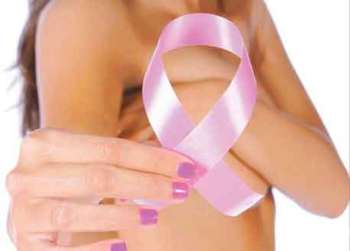 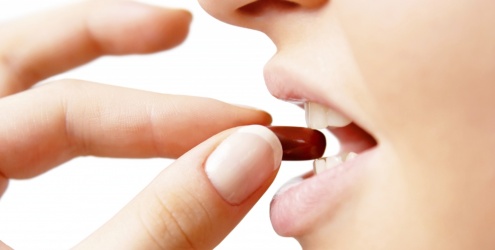 Resultados
Indicador 9: Proporção de gestantes com prescrição de suplementação de sulfato ferroso e ácido fólico;




Indicador 10: Proporção de gestantes com solicitação de ABO-Rh na primeira consulta.
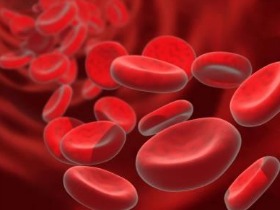 Resultados
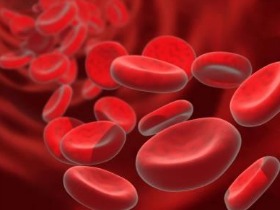 Indicador 11: Proporção de gestantes com solicitação de hemoglobina/hematócrito
 em dia. 

Indicador 12: Proporção de gestantes com solicitação de glicemia de jejum em dia.
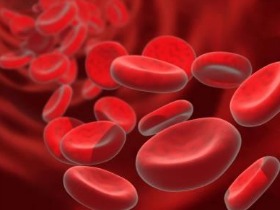 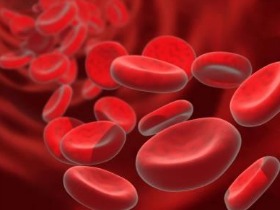 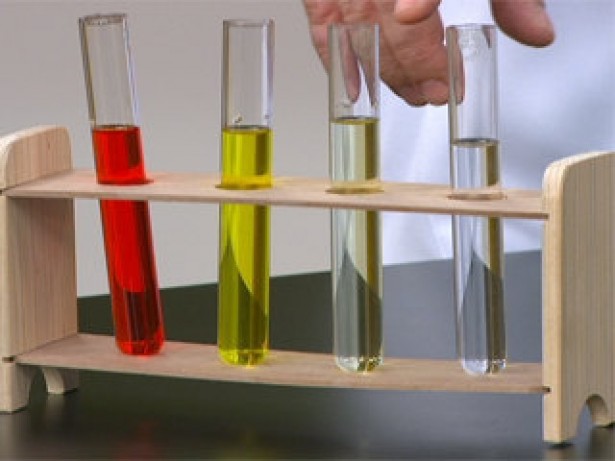 Resultados
Indicador 13: Proporção de gestantes com solicitação de VDRL em dia.

Indicador 14: Proporção de gestante com solicitação de urina tipo I com urocultura e antibiograma em dia.
Resultados
Indicador 15: Proporção de gestante com solicitação de testagem anti-HIV em dia.

Indicador 16: Proporção de gestantes com solicitação de sorologia para hepatite B (HBsAg) em dia.

Meta: 100%			Resultados:100%
Resultados
Indicador 17: Proporção de gestante com sorologia para toxoplasmose (IgG e IgM) na primeira consulta.
Meta:80%				Resultado:92%

Indicador 18: Proporção de gestante com esquema da vacina anti-tetânica completo.
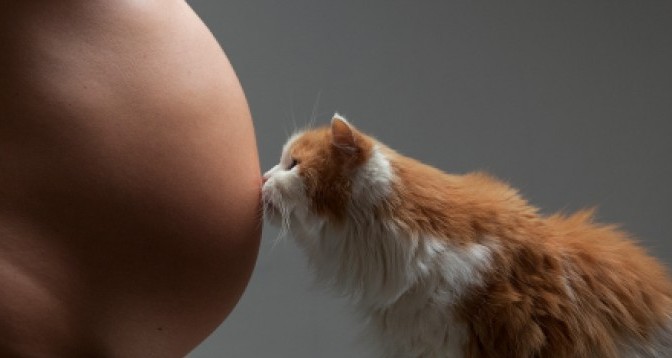 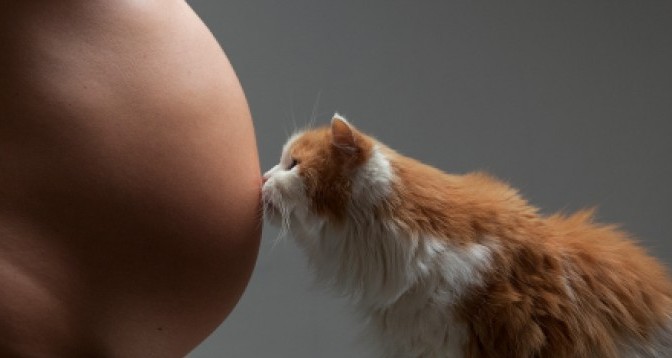 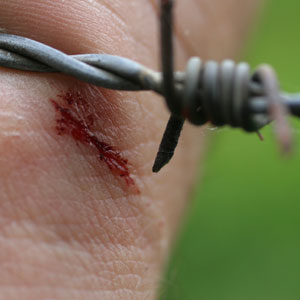 Resultados
Indicador 19: proporção de gestante com o esquema da vacina de hepatite B completo.

Meta:100%			Resultado:100%

Indicador 20: Proporção de gestantes com avaliação de saúde bucal.
 Meta: 100%			Resultado:72%
Resultados
Indicador 21: Proporção de gestantes com exame de puerpério entre 30º e 42º dia do pós-parto.
Meta:90%				Resultado:21,7%

Indicador 22: Proporção de gestantes com primeira consulta odontológica com tratamento dentário concluído.
Meta: 70%				Resultado:58,8%
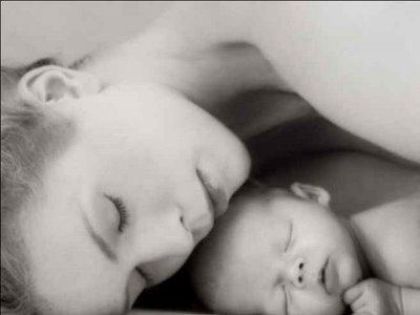 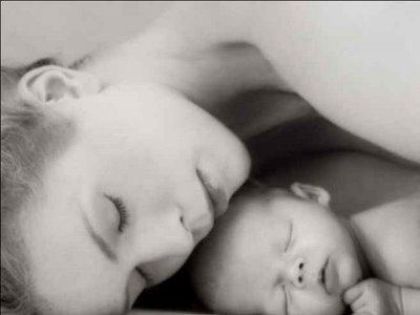 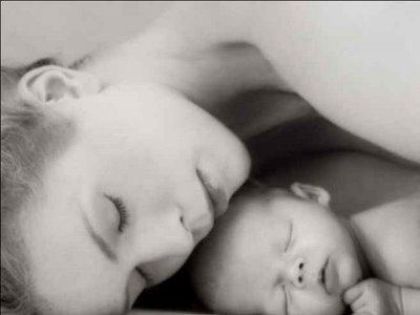 Resultados
Indicador 23: Proporção de gestantes com registro na ficha espelho de pré- Natal/vacinação com registro adequado.

Indicador 24: Proporção de gestantes com avaliação de risco gestacional.
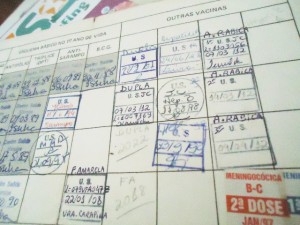 Resultados
Indicador 25: Proporção de gestantes com avaliação de prioridade de atendimento odontológico.
		
Indicador 26: Proporção de gestantes que receberam orientação nutricional
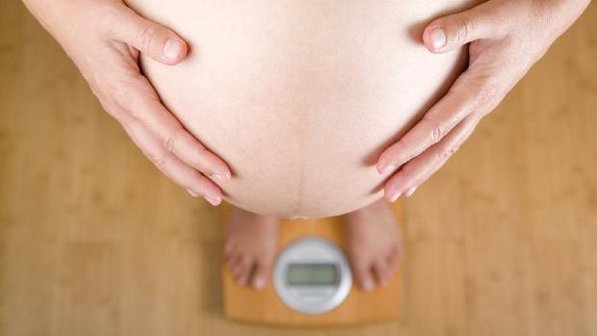 Resultados
Indicador 27: Proporção de gestantes com orientação sobre aleitamento materno.

Meta:100%			Resultado:100%
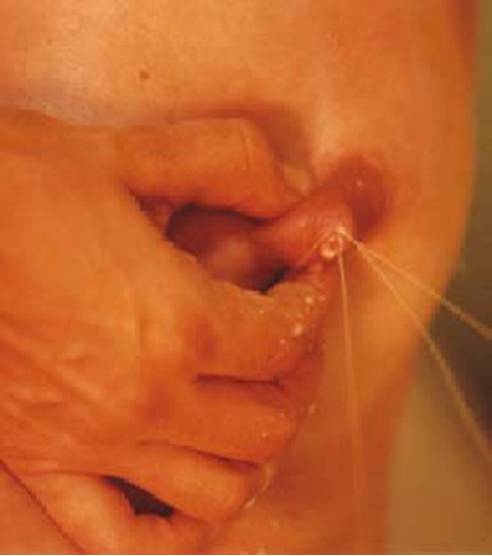 Resultados
Indicador 28: Proporção de gestantes que receberam orientação sobre o cuidado com o recém-nascido.
Meta:100%			Resultado:30,4

Indicador 29: Proporção de gestantes com orientação sobre anticoncepção após o parto.
Meta:100%			Resultado: 30,4
Resultados
Indicador 30: Proporção de gestantes com orientação sobre os riscos do tabagismo e do uso de álcool e drogas na gestação.
Meta:90%			Resultado:100%
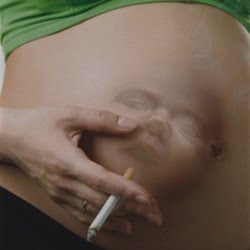 Resultados
Indicador 31: Proporção de gestantes e puérperas com primeira consulta odontológica com orientação sobre higiene bucal.
Meta: 100%			Resultado:100%


Avaliação da Saúde Bucal da Gestante!
discussão
Intervenção X Equipe:

              Capacitação dos funcionários;
Entrosamento


      União da equipe
Divisão de função
             =

Fortalecimento da Equipe
discussão
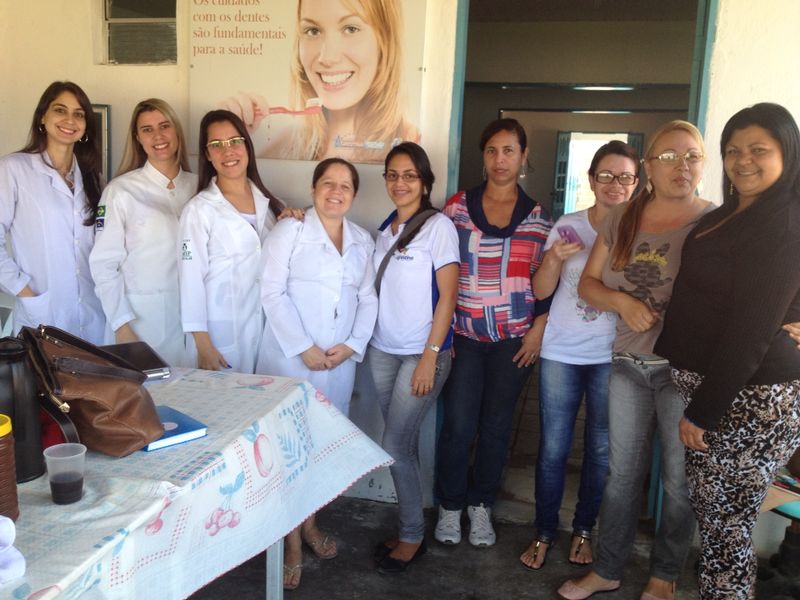 Equipe USF Theresa  Maria
Importância da intervenção para o serviço
Melhoria da Saúde da gestante;

Implantação do serviço odontológico;

Relação gestante x UBS;

Combate à doenças e Promoção de Saúde.
Consulta
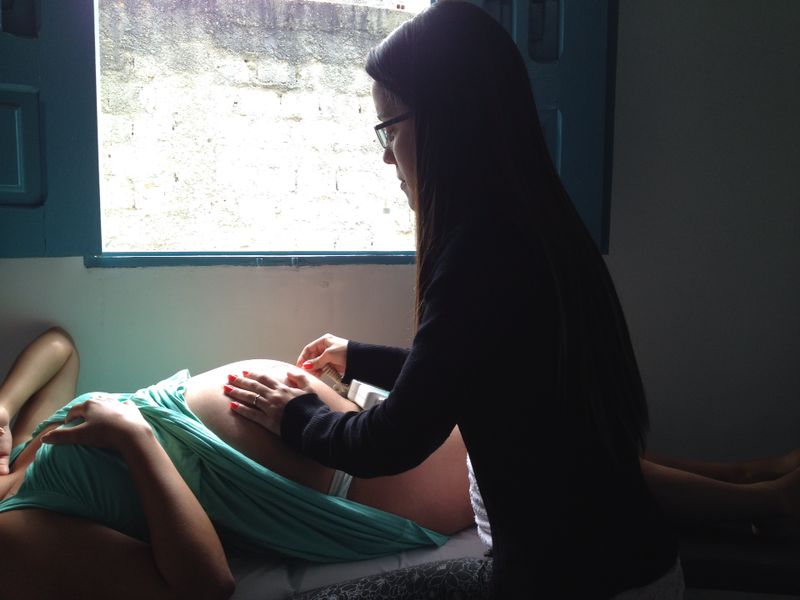 Consulta com a enfermeira Suellen
Consulta
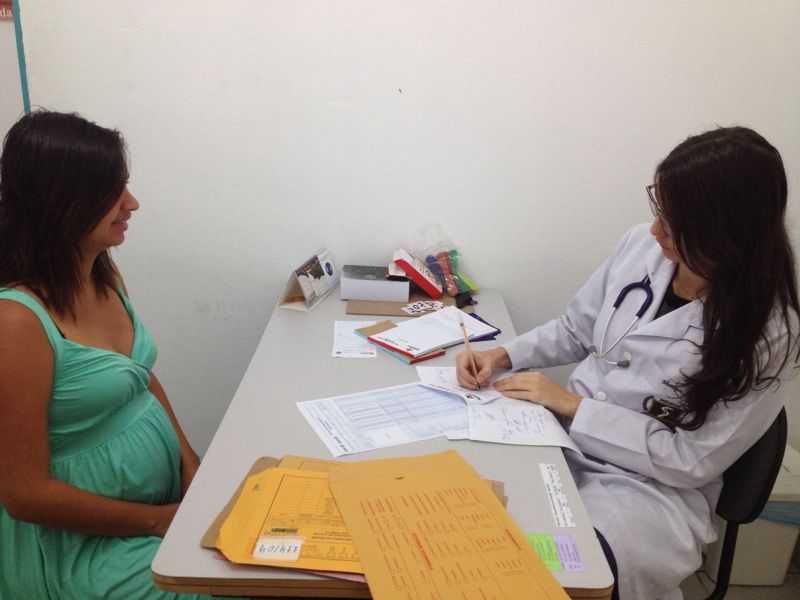 Consulta com a médica da UBS
Importância para comunidade
Interação comunidade + UBS;

Apoio e divulgação da ação;

Fortalecimento da saúde;

Diminuição de doenças entre mães e filhos.
Incorporação ao serviço
Continuidade ao projeto;

Atendimento à gestante ;

Visitas puerperais;

 Primeira consulta e conclusão de tratamento;

 Solidificação da ideia.
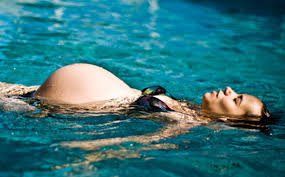 Mudanças para o futuro
Divulgação da intervenção em outros grupos;

Apoio da gestão para aquisição de materiais;

Auxílio do NASF;


Implantar este projeto de intervenção em todo município.
Processo pessoal de aprendizagem
Expectativa X Realidade;

 Tempo;

 Dificuldades na UBS;

 Crescimento profissionalmente;

Aprofundamento dos cuidados com a gestante.
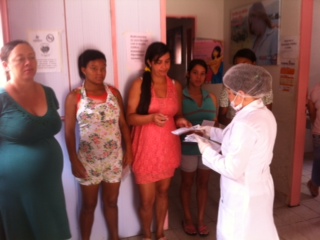 Processo pessoal de aprendizagem
Capacitação profissional;

Aprofundamento teórico;

Amizade com as mães da área;

Satisfação em implantar este sistema;

 Diminuição dos agravos da doenças orais.
Processo pessoal de aprendizagem
Retorno e participação da gestante após a intervenção;

 Conhecer os filhos;

União de toda equipe 
visando um bem maior:
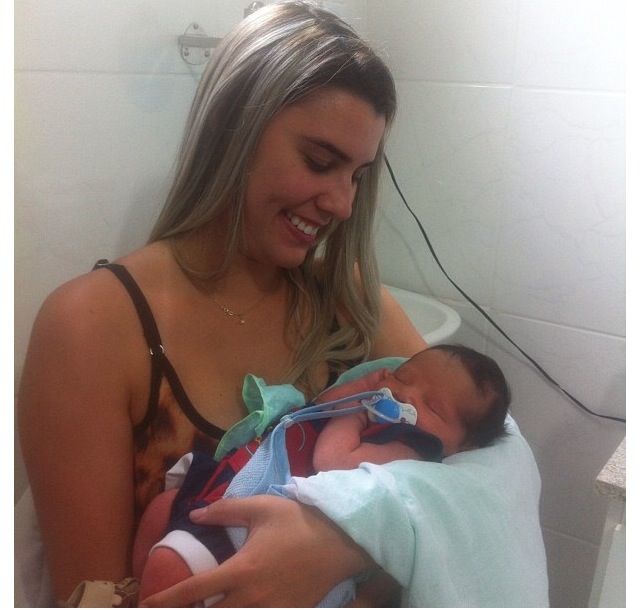 Recém nascido Murilo
Qualificar a Atenção ao Pré-Natal e Puerpério na ESF, Theresa Maria da Conceição, Agrestina/PE.
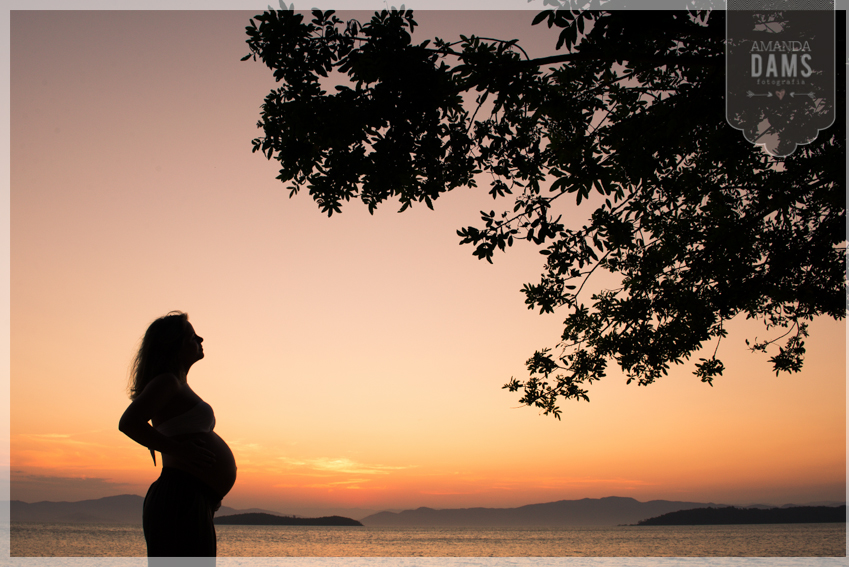 Obrigada!!

               Mayara Duarte

       E mail: may_duarte17@hotmail.com



        Teresina, 29 de Agosto de 2014.